A Király,aki békét teremt
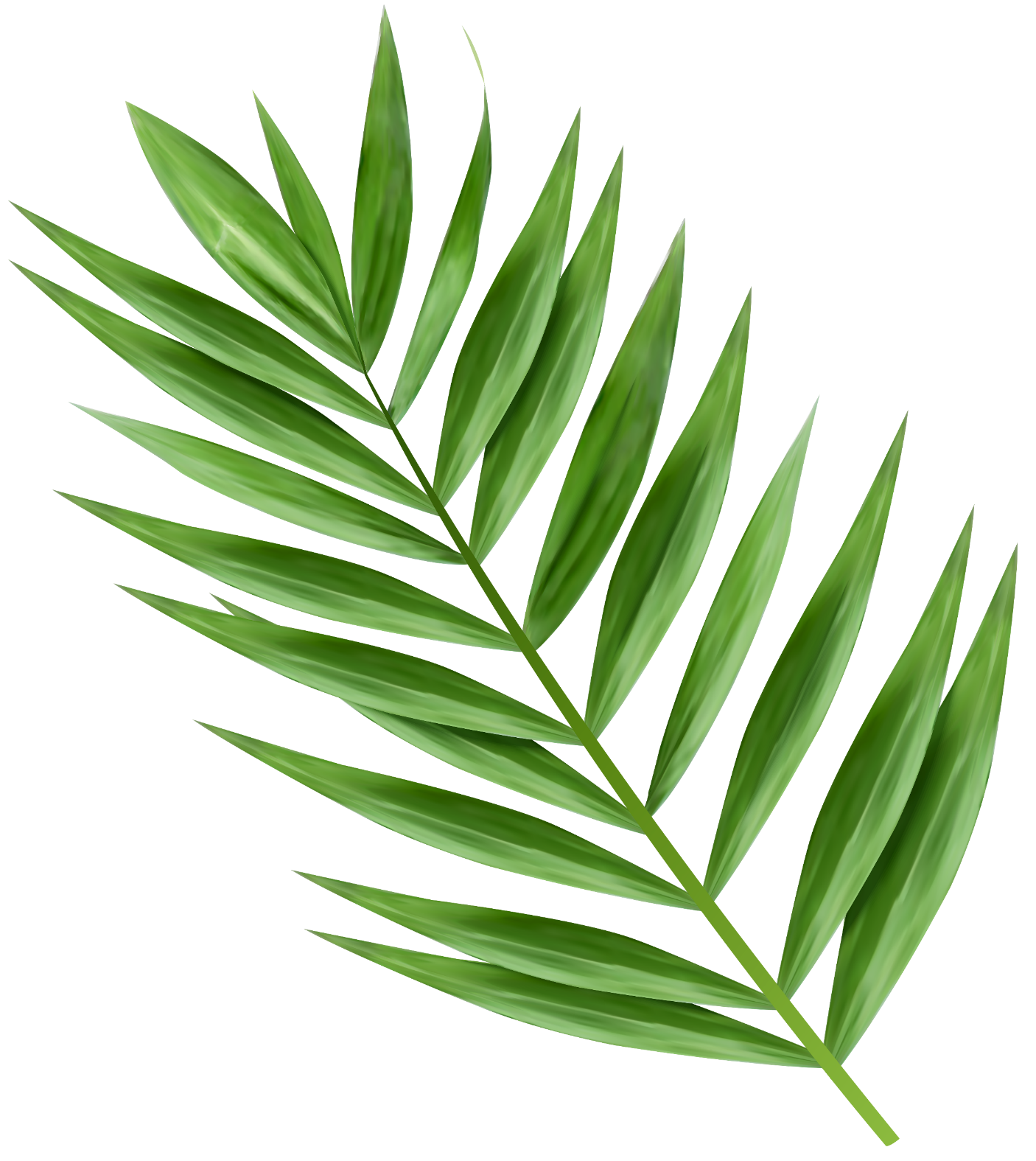 „Örvendj nagyon, Sion leánya, ujjongj, Jeruzsálem leánya! Királyod érkezik hozzád, aki igaz és diadalmas, alázatos, és szamáron ül, szamárcsikó hátán. Mert kiirtom a harci kocsit Efraimból és a lovat Jeruzsálemből – mondja az Úr. Kivész majd a harci íj, mert békét hirdet a népeknek; uralma tengertől tengerig ér, az Eufrátesztől a föld határáig.”
Zakariás 9,9-10
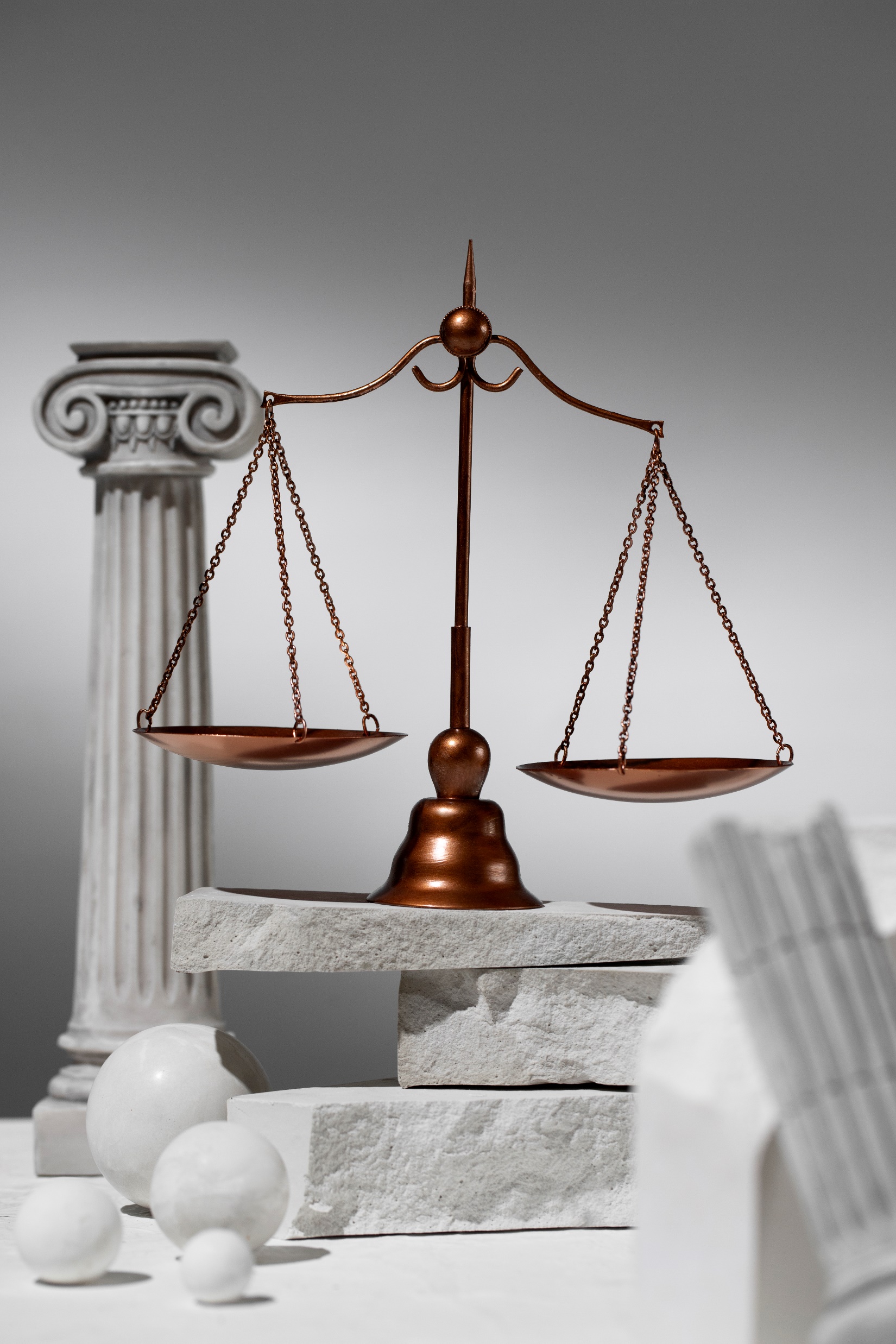 Ő igaz, igazságos

 Isten igazsága örök és megbízható
 Az emberi igazságérzet gyakran csalóka
 Jézus igazsága: rendet teremt, békét hoz
 Nekünk is ezt az igazságot kell keresnünk
Ő diadalmas

 Nem véres háborúval, hanem  szeretettel győz
 A Golgota a legnagyobb győzelem helye
 Az Ő diadala a mi diadalmunk is
 A krisztusi győzelem önzetlen és örök
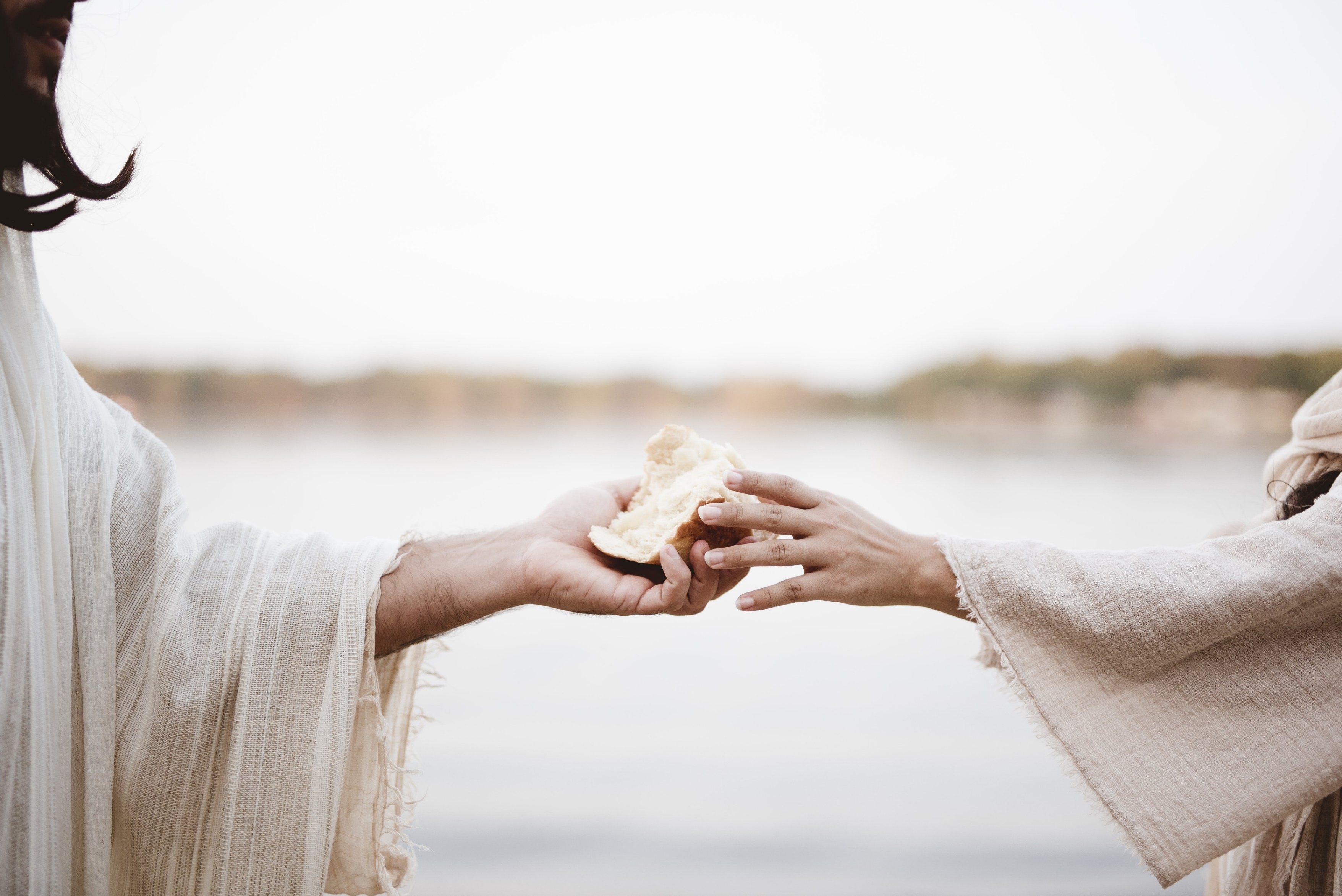 Ő alázatos

 Szamárcsikó hátán,  nem diadalszekéren jött
 Nem ítélni, hanem szeretni  és megváltani jött
 Türelmes, szelíd, mindig új esélyt ad
 Az alázat erő, nem gyengeség!
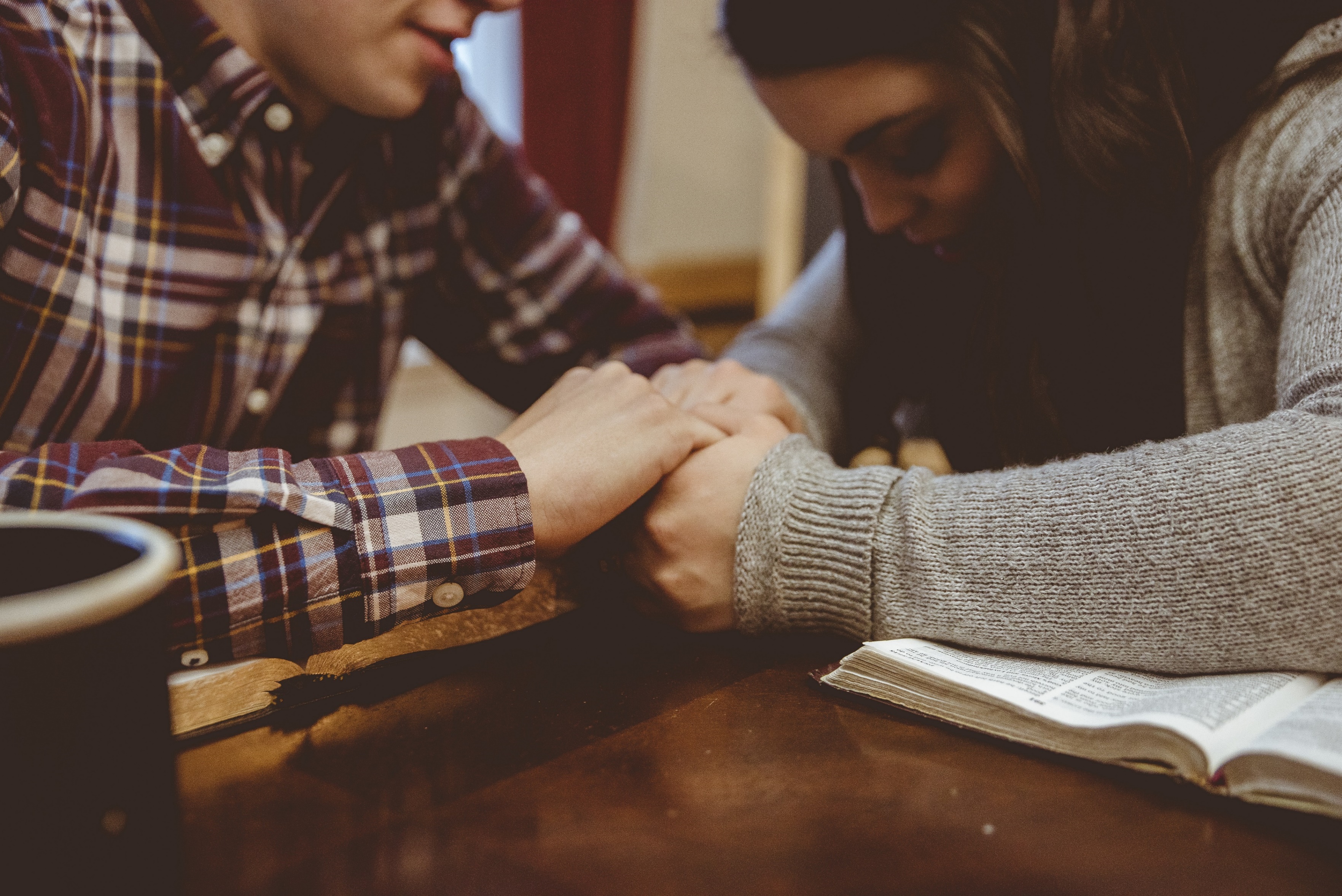 Jézus békét hoz – de nem a könnyűséget ígéri

 A krisztusi béke nem a nehézségek  hiánya
 Igazsága, diadala, alázata által      nyerhetjük el
 Törekedjünk rá: ne a békétlenség,    hanem a békesség töltse be  az életünket!